Evaluación Ed Física.
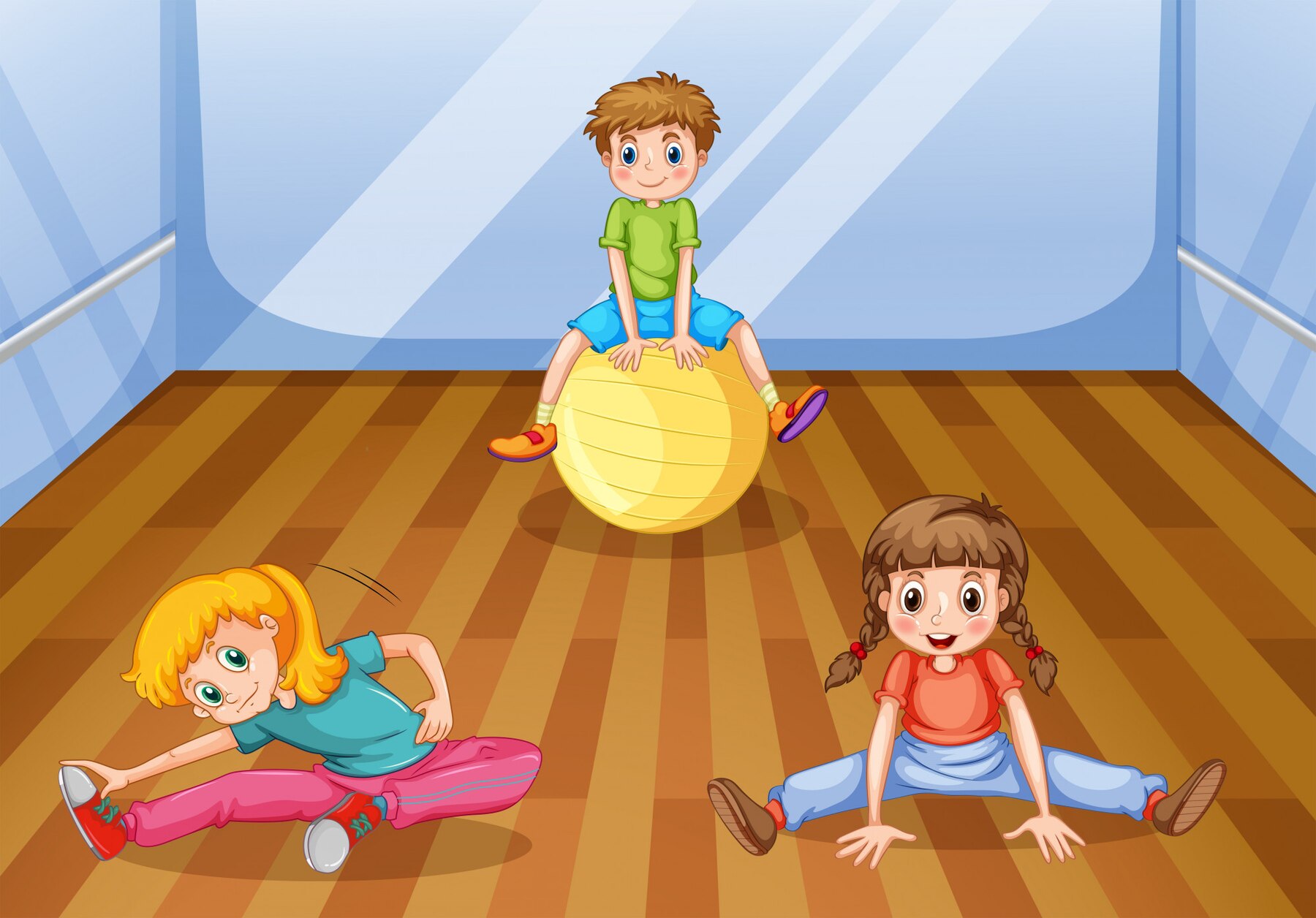 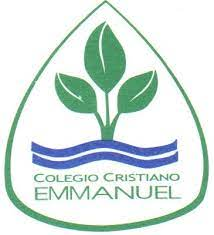 Profesora: M. Soledad Huenuanca.
objetivos de aprendizajes
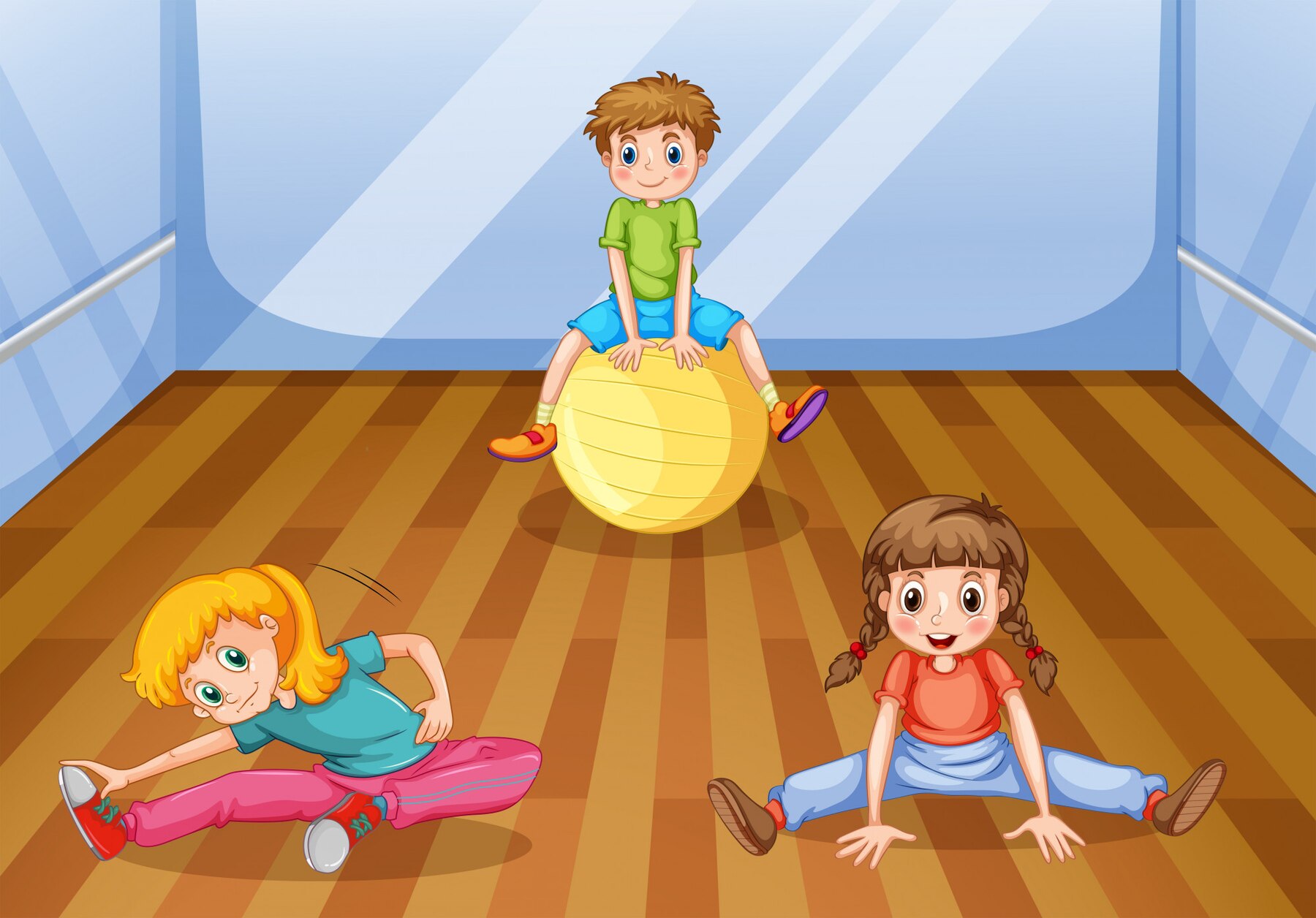 En este proceso consolidamos contenidos que pasamos en el proceso 1 dispuestos para esta asignatura como:
Esquema Corporal.
Lateralidad.
Habilidades motrices básicas con y sin implementos.
Trabajo en equipo.
Coordinación oculo-manual.
Noción espacial entre otros.
Nuestra instancia de evaluación
Evaluación de participación clase a clase 100%.
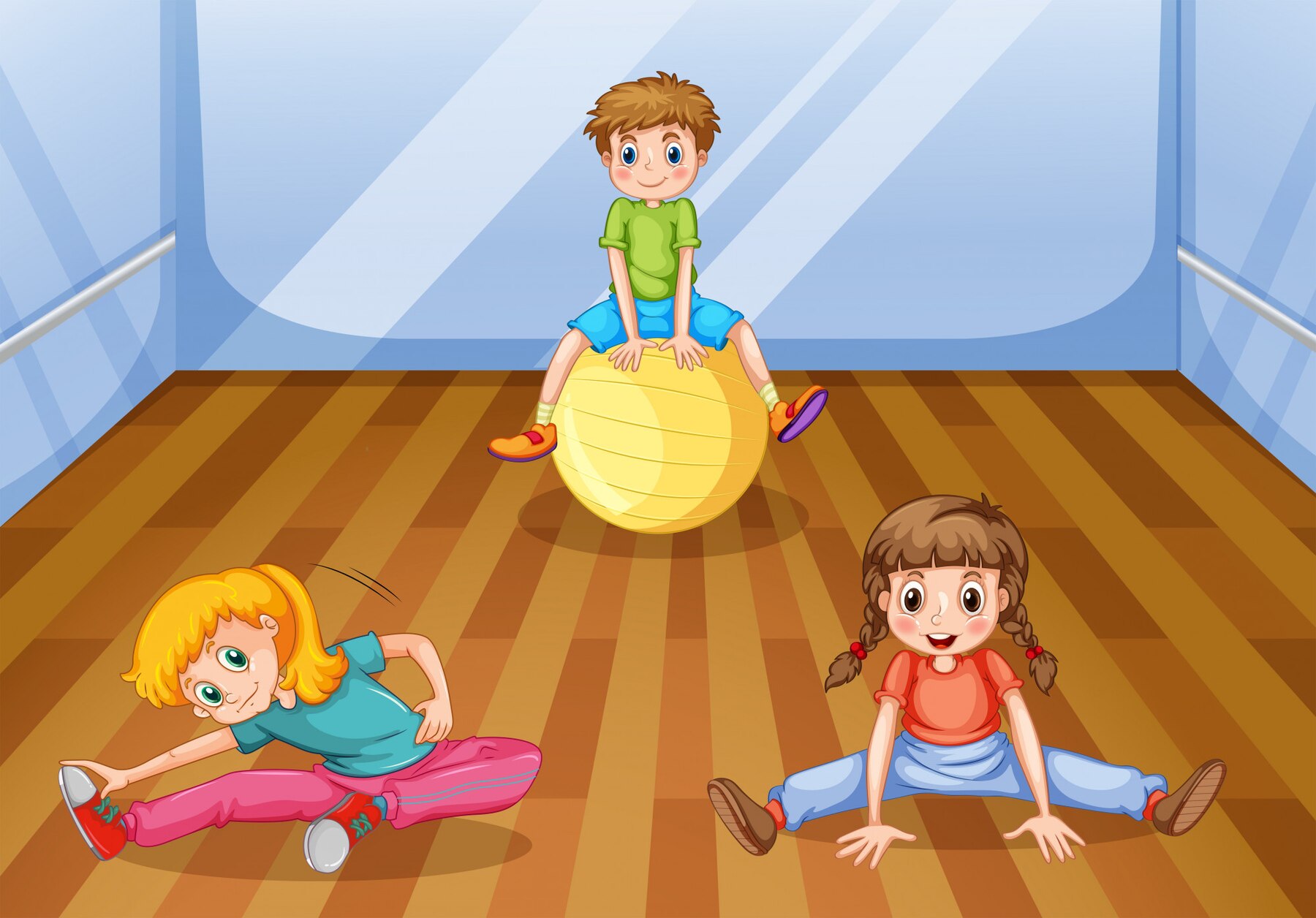 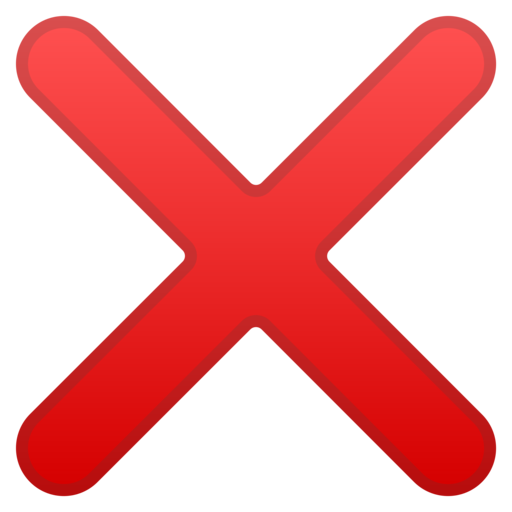 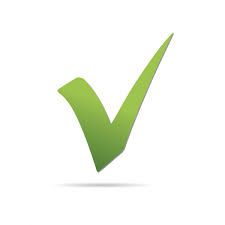 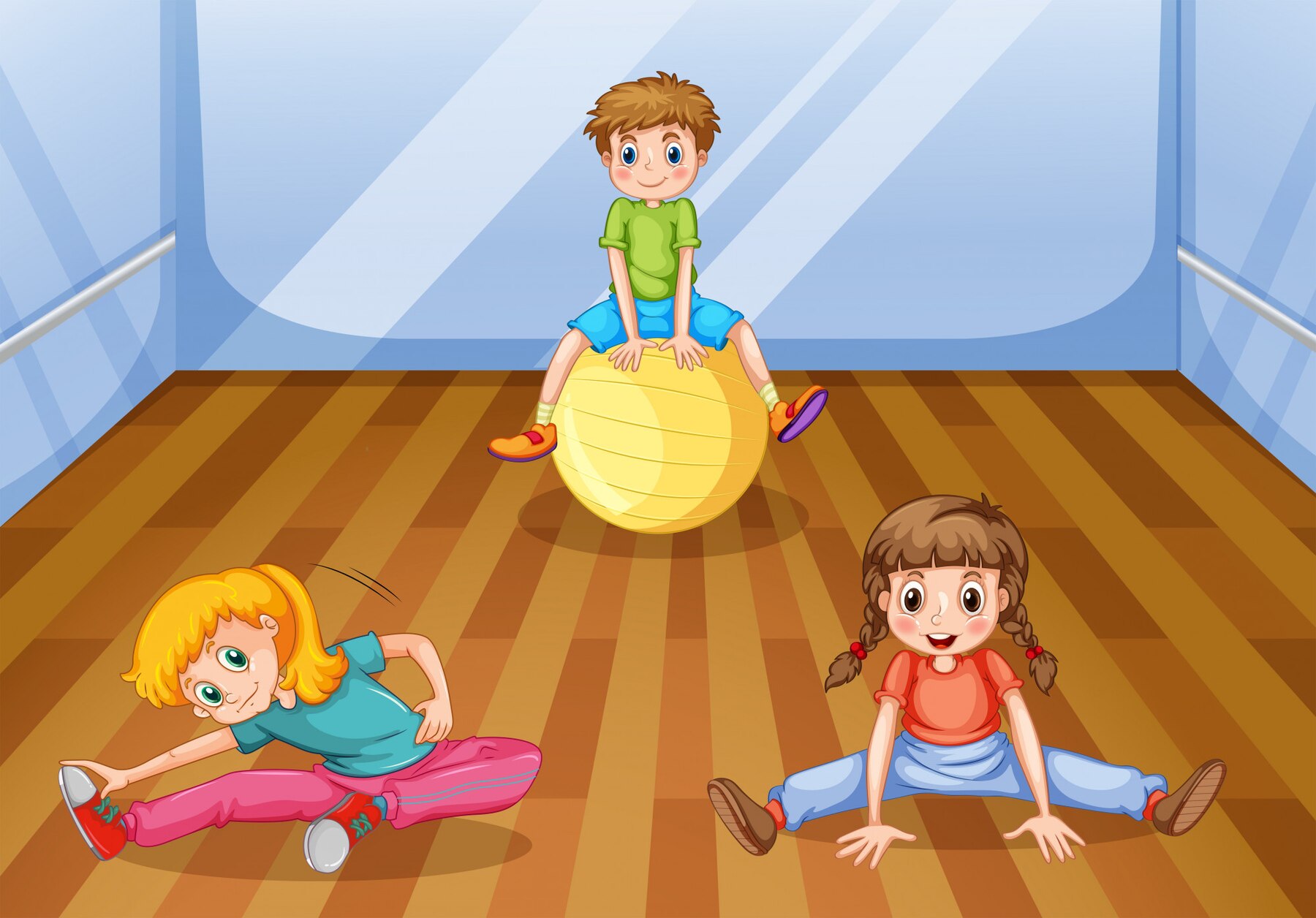 Tiene relación con la participación en clases.
Cada clase se registra con un visto  si participó o una cruz si no fue así.
Finalmente se va acumulando y se manifiesta luego en una nota.
Participación clase a clase 100% (formativa).
Esta instancia de evaluación dará como resultado 1 nota, que representa el trabajo realizado durante todo este proceso, los cuales se manifestarán en:L= Logrado.ML= Medianamente LogradoNL= No Logrado
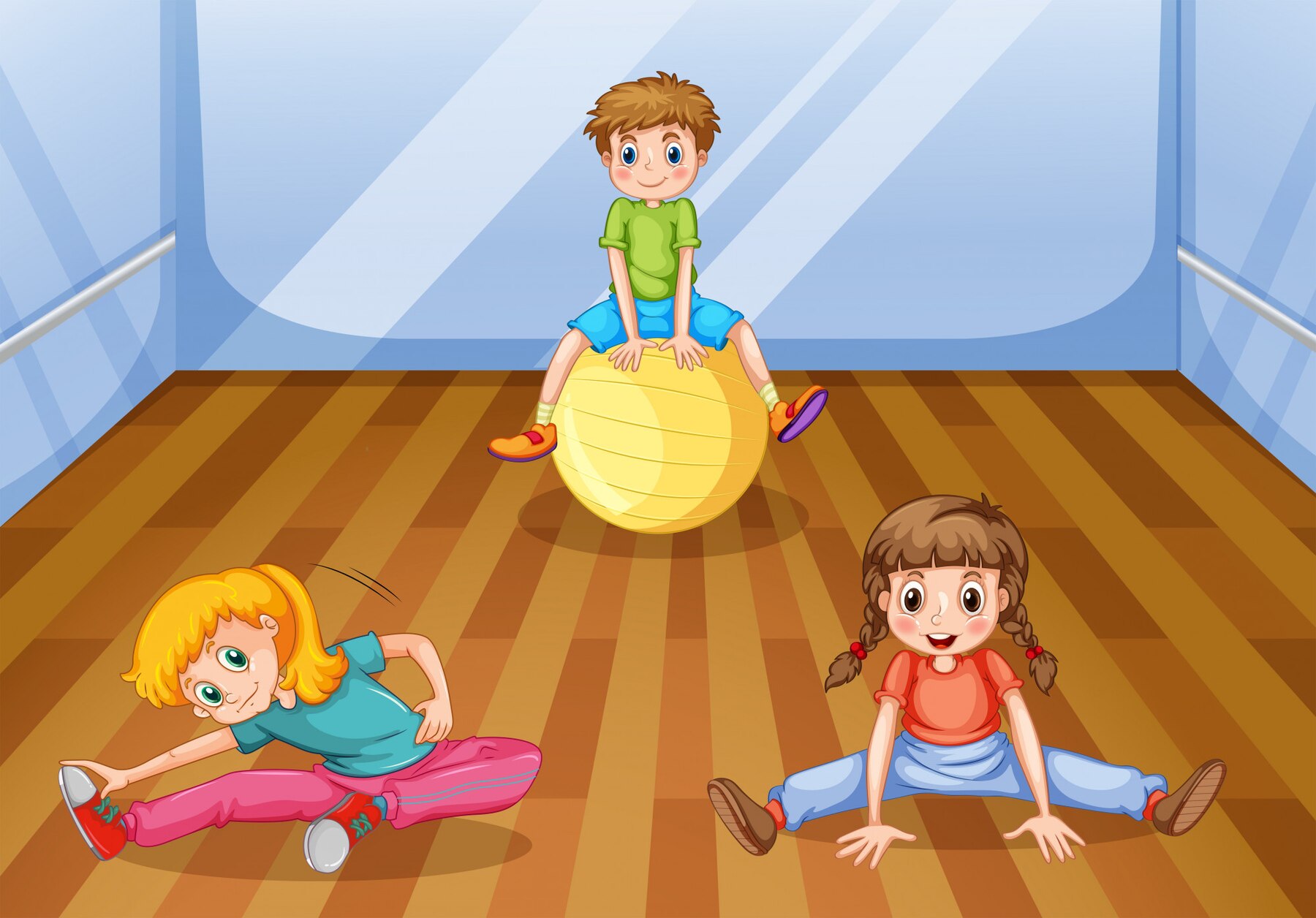 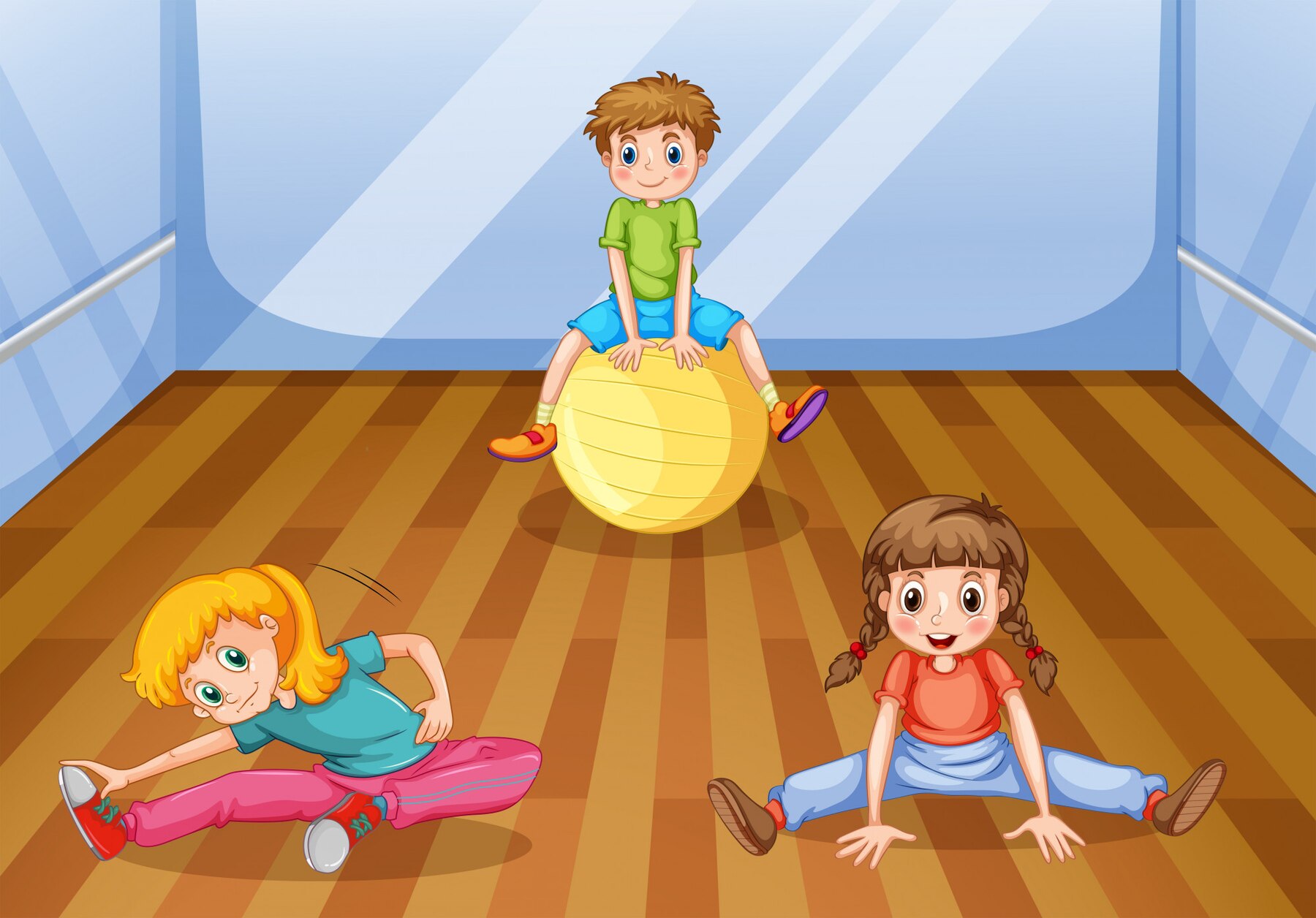 ¡Bendiciones!